L’action de l’académie dans la prévention des violences
Prévention primaire
PLAN ACADÉMIQUE DE PRÉVENTION DES RISQUES PSYCHOSOCIAUX
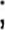 La prévention des risques psychosociaux et leur intégration dans le DUER (Décret du 5/11/2005) est une des priorités de l'Académie de Clermont-Ferrand.
 Elle  fait d'ailleurs partie des six académies volontaires pour élaborer un plan expérimental de prévention des RPS en partenariat avec l'Agence Nationale pour l'Amélioration des Conditions de Travail (ANACT).
     Ce projet se déploie autour de 3 axes:
la formation des membres des CHSCT départementaux et académique et des assistants de prévention
L’intégration des RPS dans le DUER par l’analyse de situations problème dans chaque unité de travail. 
l'élaboration d'un plan d'action permettant de prévenir le risque psychosocial

CHSCT la prévention des RPS fait aussi partie de leurs missions et sont inclus dans la démarche
  Maintien dans l’emploi:  Une réflexion stratégique a été menée par les cadres des ressources humaines et les services d’accompagnement des personnels en vue de construire un plan d’action visant au maintien dans l’emploi et couvrant différentes thématiques : la prévention des violences est un des axes. Ces actions  devraient se concrétiser progressivement.
Réseau PAS Partenariat entre l’Education Nationale et la MGEN
Prévention secondaire
Formations Prévention secondaire
Prévention tertiaire
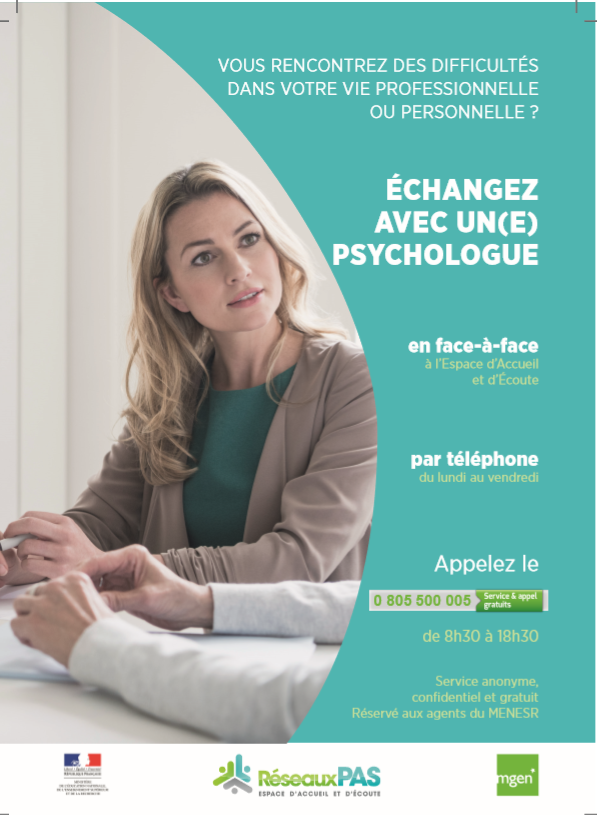 Accompagnement des personnels : Dans l’institution vers qui l’agent peut il s’adresser
Le personnel peut s’adresser
Drh – Division des personnels
« Obligation pour l’employeur d’assurer la sécurité et la santé des travailleurs dans tous les aspects du travail y compris la violence au travail »

Groupe de travail RH – Santé – Social

Mutation

Dispositifs (PACD, allègements…)

Echanges avec les établissements
Conseiller mobilité carrière - Coordonatrice GAAPCaroline Tessier,  psychologue du travail  caroline.Tessier@ac-clermont.Fr  04 73 99 34 98
L'évolution professionnelle est au cœur d'une gestion qualitative des ressources humaines. L'académie a mis en place un dispositif global visant à aider les personnels dans leurs souhaits de changement et à les accompagner dans leurs projets et leurs objectifs de carrière.
Une conseillère mobilité carrière (CMC) est à la disposition de tous les agents pour les accompagner de façon personnalisée dans leurs parcours professionnels.
Son rôle est d’aider les personnels à faire un point sur leur carrière et de faciliter un éventuel changement de métier ou de structure grâce à une valorisation de leur expérience.
 Les personnels qui en font la demande sont accueillis de façon ponctuelle ou suivie et explorent différents champs :
bilan de parcours professionnel : expériences, réalisations, leviers de changement…
analyse des compétences et des profils sous l'angle des potentialités
aide à l'élaboration de projet professionnel : évolution, réorientation, mobilité…
repositionnement et reprise de motivation sur la fonction actuelle.
Service social
À l’interface de la vie privée et professionnelle,  le service social intervient dans les domaines de la santé et du travail et donc dans le champ professionnel. Il s'attache à faciliter  le maintien dans l’emploi mais prend en compte la personne dans sa globalité et donc également dans le champ de la vie personnelle par l’information sur l’accès au droit, l’action sociale...
Dans les situations de personnels confrontés à un problème de violence l’accompagnement débute par une phase d’écoute, d’évaluation et d’orientation, vers  les partenaires internes ou externes de l’institution (DRH, service médical, psychologue du travail etc…) qui peuvent aider à la résolution des difficultés exposées. 
L’accompagnement et le soutien psychosocial de l’assistant social permet d’éviter l’isolement mais dans tous les cas un travail pluri catégoriel est indispensable.  
Accompagnement plus spécifique dans le cadre des activités thérapeutiques et des PACD

Prévention en matière de santé au travail
Le service social organise en lien avec la DRH, les médecins de prévention, les DSDEN  des  actions de prévention menées dans le cadre d’un partenariat entre l’Éducation nationale et la MGEN : le réseau PAS.
Tous les ans, des actions collectives sont organisées auprès des personnels dans les différents départements de l’académie. La thématique principale en est la prévention des RPS.
Service médical
Le service médical reçoit sur demande tous les personnels qui le souhaitent au Rectorat et dans chaque département.

Ecoute, explicitation et analyse de la situation
Evaluation médicale
orientation vers services spécialisés extérieur, EIPAS…
Conseil sur les congés, AT
Accompagnement et suivi ( avec l’accord des personnels concernés, alerte du service RH ou autre …)
PERSONNELS RESSOURCES
Médecins de prévention du personnel : 
	Bernadette ROUX	 04.73.99.32.89	 bernadette.roux2@ac-clermont.fr		
	Sylvie FAURON	 04.73.99.32.88	 sylvie.fauron@ac-clermont.fr
	 http://www.ac-clermont.fr/personnels/service-medical-des-personnels/
Assistants sociaux du personnel :   
   Conseillère technique de service social:   Isabelle COUDERC  04.73.99.33.40 	 isabelle.couderc@ac-clermont.fr

   Allier :        Clément DUCOUT   		 04.70.47.44.70	clement.ducout@ac-clermont.fr
   Cantal : 	Marie Pierre COLOMB	   	 04.71.43.44.08	 socper-ia15@ac-clermont.fr
   Haute-Loire :  Agnès ORFEVRE	 	 04.71.04.57.61	 agnes.orfevre@ac-clermont.fr
   Puy de Dôme : Isabelle FAVIER		04.73.60.98.72 	 isabelle.favier@ac-clermont.fr
		        Roxane CHEVALIER 		04.73.60.98.73   roxane.chevalier@ac-clermont.fr
http://www.ac-clermont.fr/personnels/service-social-des-personnels/

Inspecteur de la Santé et la Sécurité au Travail : Christian PEYMAUD      04.73.99.34.17     ISST@ac-clermont.fr   http://www2.ac-clermont.fr/hygiene-securite/
Chargée de mission qualité de vie au travail:       Floripe FAURE             04.73.99.34.57      floripe.faure@ac-clermont.fr
Conseiller mobilité carrière :			        Caroline TESSIER	 04.73.99.34.98     caroline.tessier@ac-clermont.fr
Correspondante handicap académique : 	        Sonia Touati 		 04.73.99.31.58     Sonia.Touati@ac-clermont.fr
PERSONNELS RESSOURCES
Conseillers de prévention : 
Académique :                 -Thierry DEDIEU          04.73.99.34.90    thierry.dedieu@ac-clermont.fr
                        - Clémence LAPIERRE   04.73.99.34.72      clemence.lapiere@ac-clermont.fr
Départementaux :
Allier : Mickaël BELLEC	    04.70.34.17.87	 mickael.bellec@ac-clermont.fr 
Cantal : Jean-Claude FRIGIERE	    04.71.43.44.52	 J.claude.frigiere@ac-clermont.fr
Haute-Loire : Ludovic MICHAUD	    04.71.04.57.32	 cpd43@ac-clermont.fr
Puy de Dôme : Christian LACHAUX  04.73.60.98 89	 conseiller.prevention63@ac-clermont.fr
Représentants du personnel des CHS-CT :
CHS-CT A pour les personnels des lycées                      secretaireCHSCTA@ac-clermont.fr 	
							              http://www2.ac-clermont.fr/hygiene-securite/CHSCT.htm
CHS-CT D03 pour les personnels de l’Allier                   chsctd-sec-03@ac-clermont.fr 	
							              http://www.ac-clermont.fr/dsden03/personnels/service-sante-social-des-personnels/sante-et-securite-au-travail/chsct/
CHS-CT D15 pour les personnels du Cantal                   chsctd-sec-15@ac-clermont.fr
							               http://www.ac-clermont.fr/dsden15/personnels/sante-social/chsctd/
CHS-CT D43 pour les personnels de la Haute-Loire     chsctd-sec-43@ac-clermont.fr
								   http://www.ac-clermont.fr/dsden43/personnels/sante-et-social-des-personnels/sante-et-securite-au-travail/
CHS-CT D63 pour les personnels du Puy de Dôme      chsctd-sec-63@ac-clermont.fr
								   http://www.ac-clermont.fr/dsden63/personnels/sante-et-securite-au-travail/chsct-du-puy-de-dome/